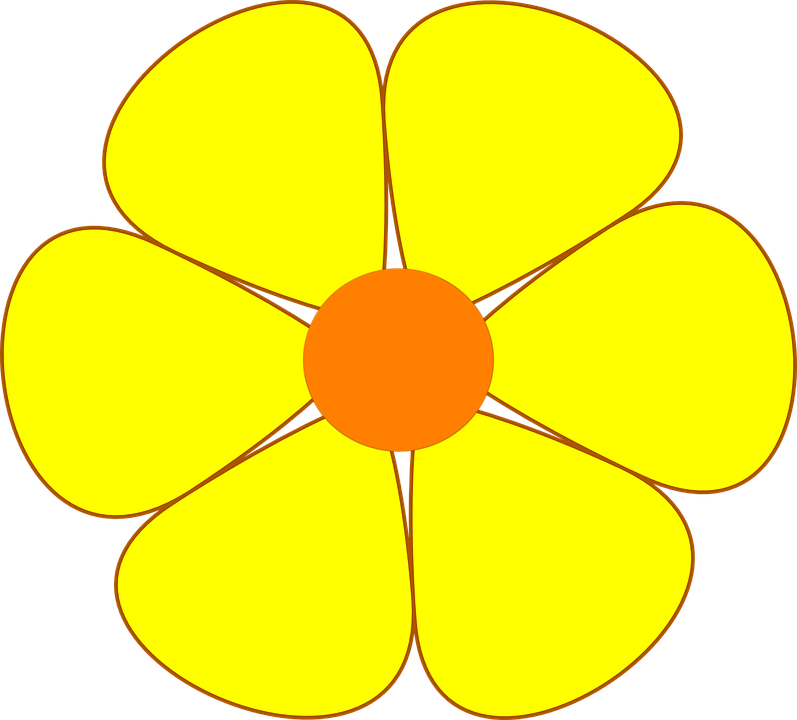 Khởi động
Thứ Sáu ngày 17 tháng 11 năm 2023
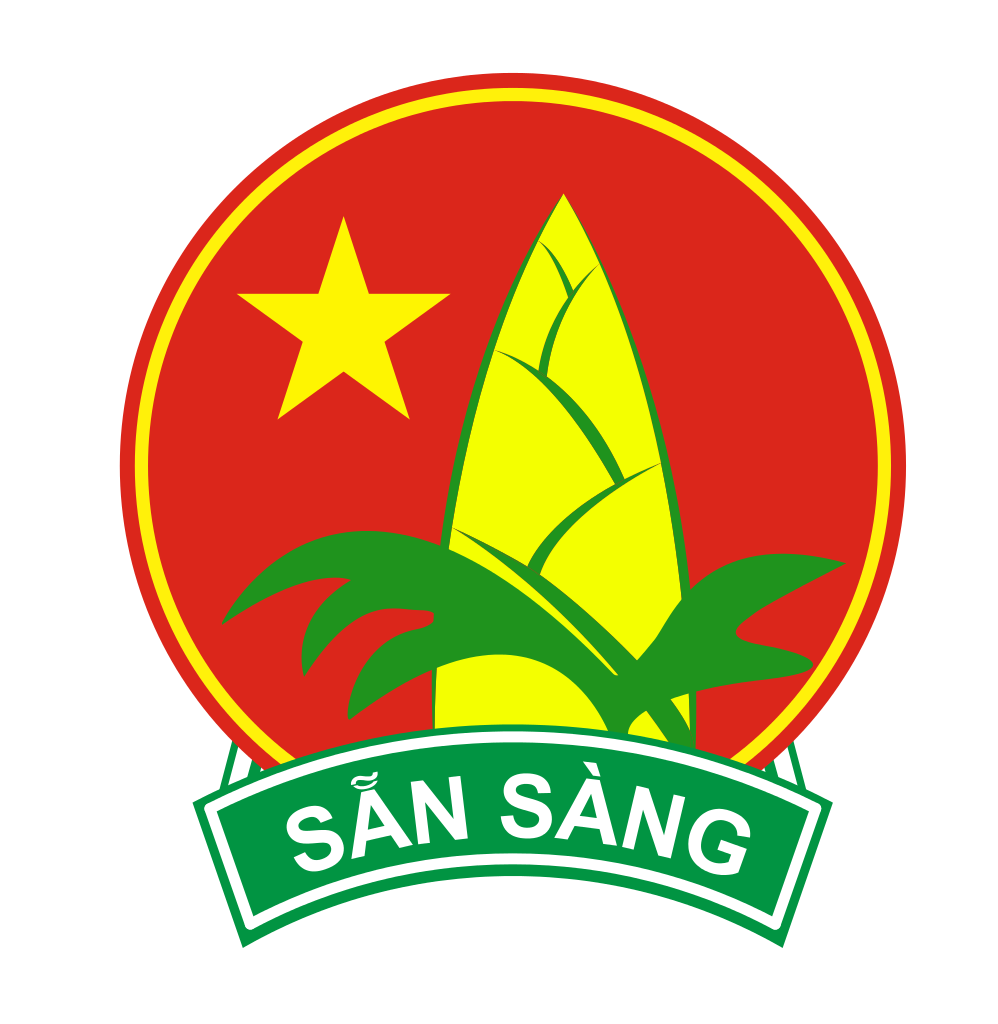 Hoạt động trải nghiệm
SINH HOẠT LỚP TUẦN 11
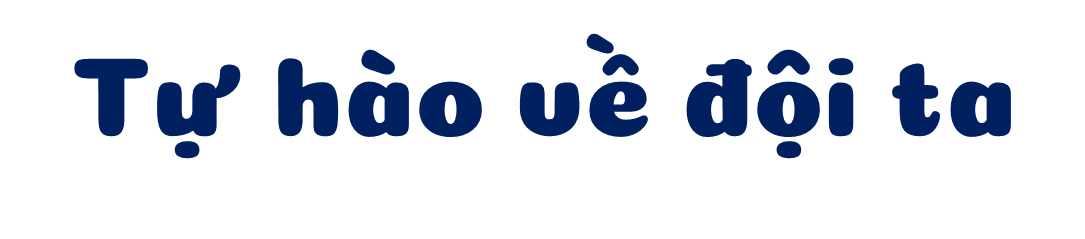 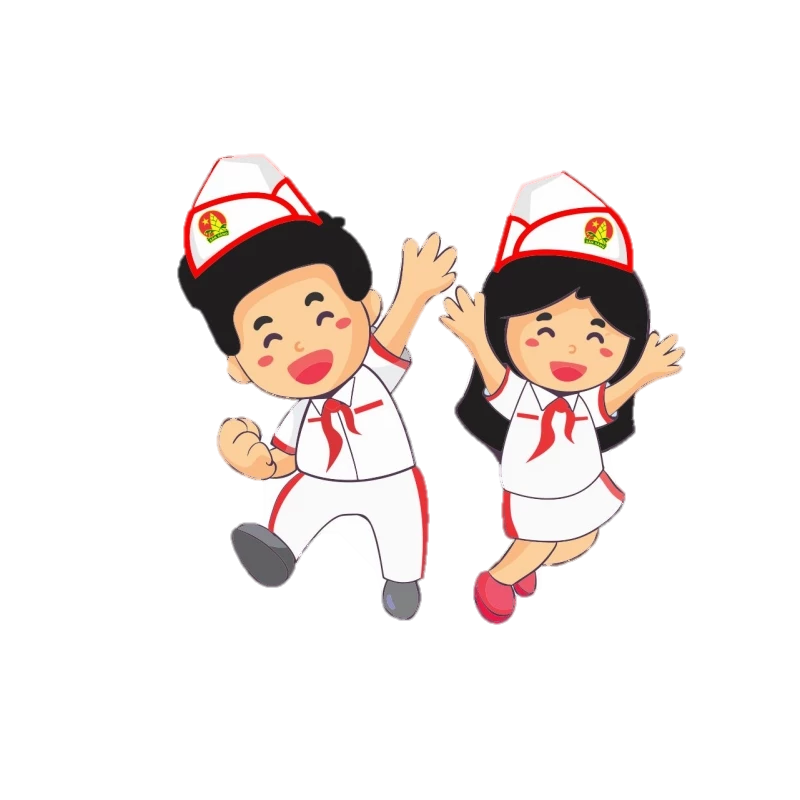 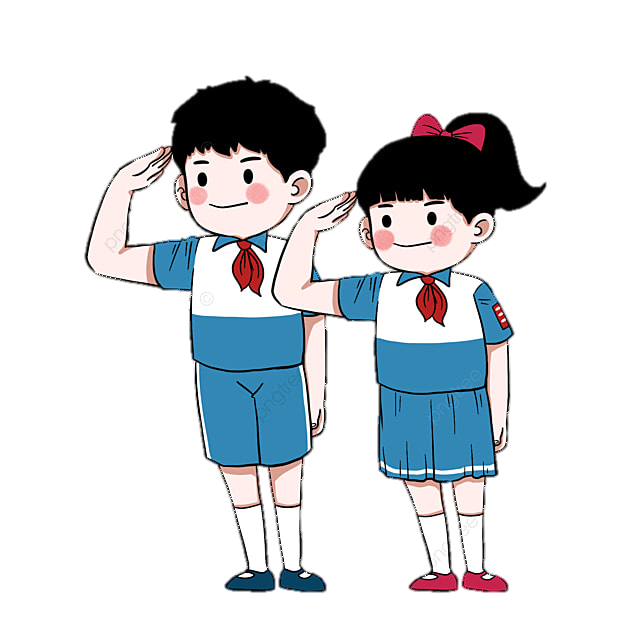 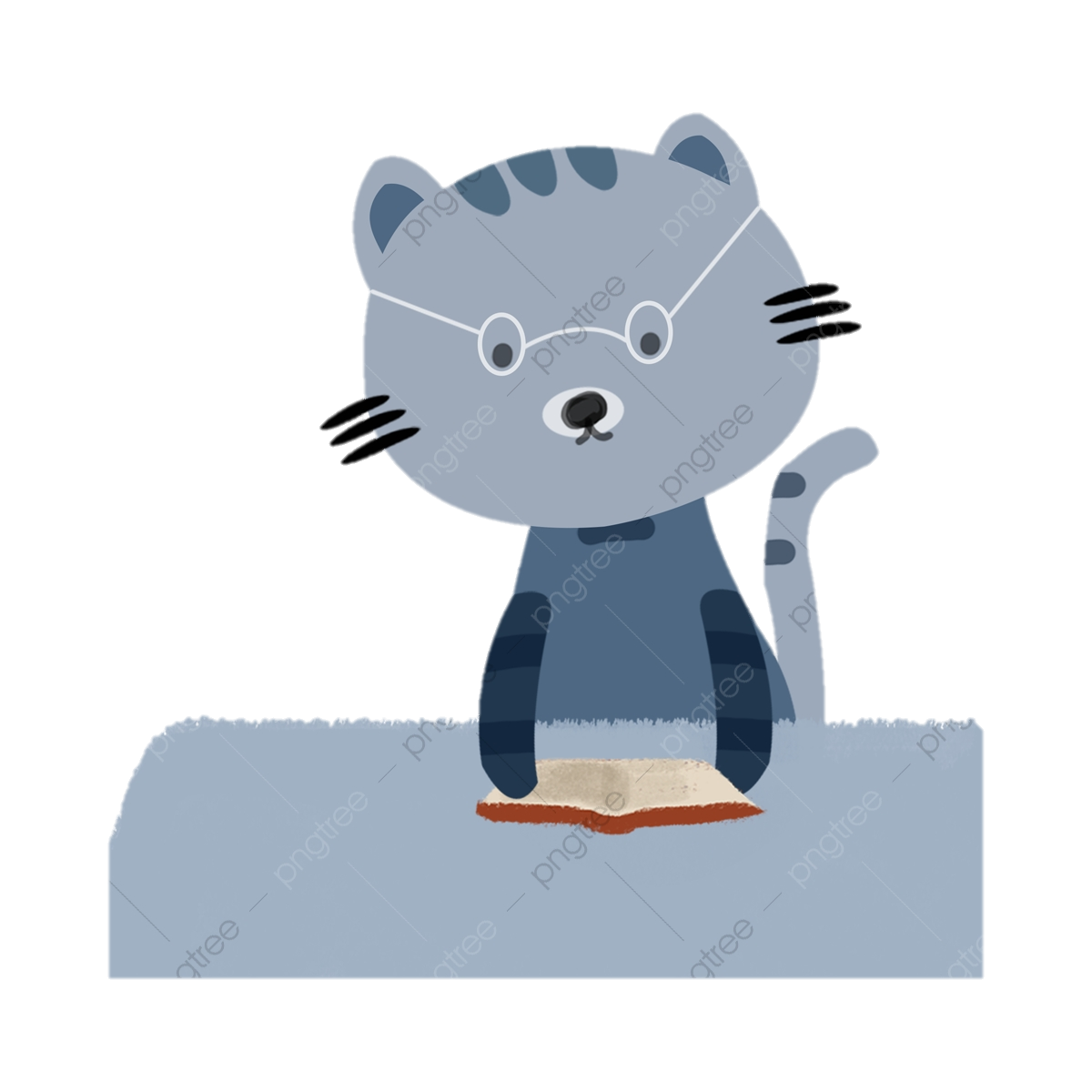 1. Đánh giá kết quả cuối tuần
Thảo luận và nhận xét các nội dung:
Kết quả thực hiện nề nếp 
 Kết quả học tập
 Kết quả hoạt động các phong trào
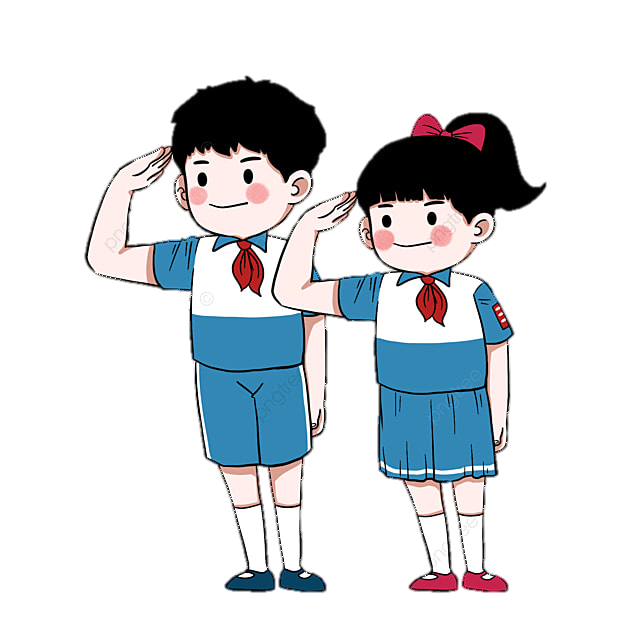 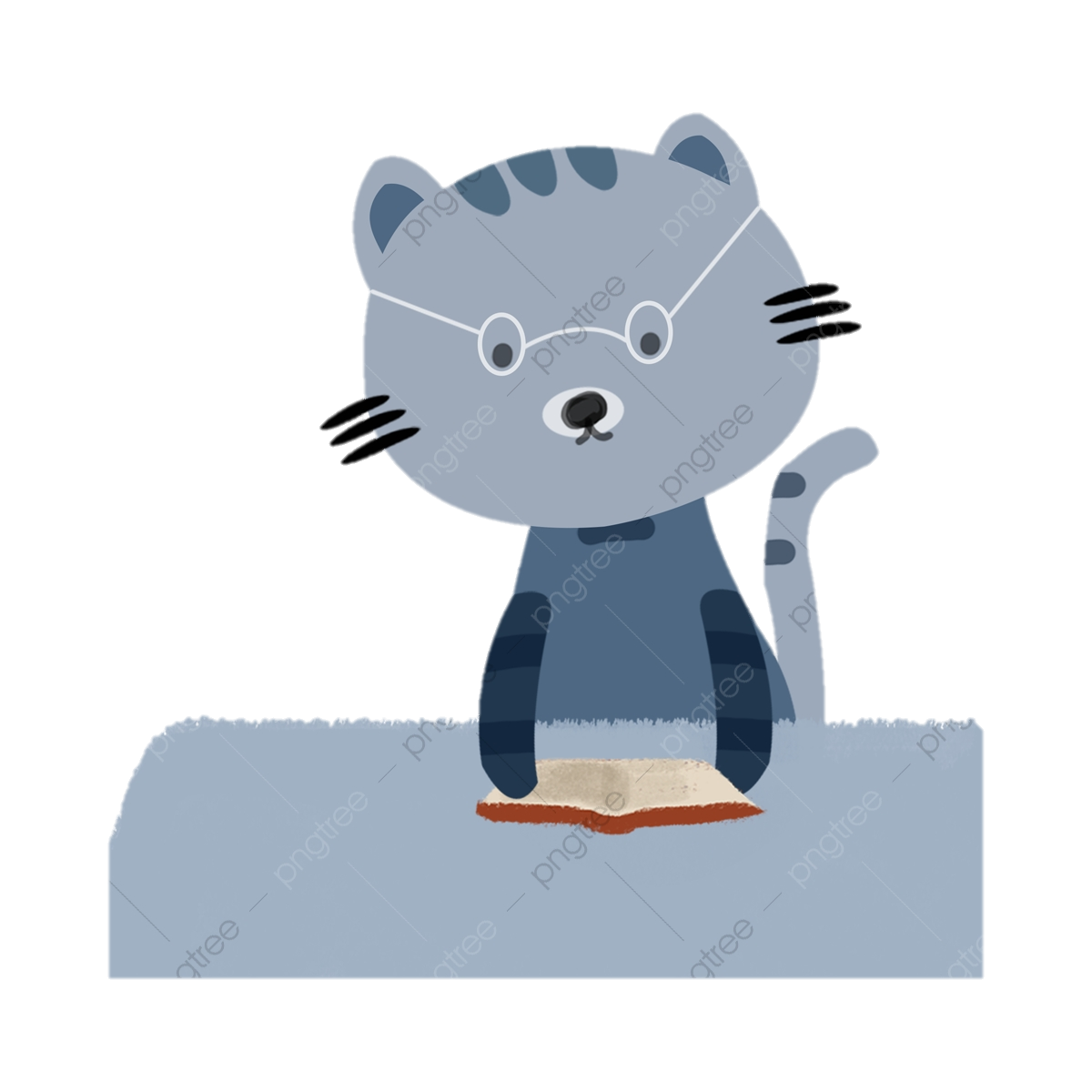 2. Kế hoạch tuần tới
Phương hướng tuần 12
Tiếp tục ổn định, duy trì nền nếp quy định.
Tiếp tục thực hiện tốt các nội quy của trường, lớp đề ra.
Tích cực học tập để nâng cao chất lượng lập thành tích chào mừng Ngày Nhà giáo Việt Nam 20/11.
Tích cực thu gom phế liệu làm kế hoạch nhỏ.
Tiếp tục duy trì các hoạt động: thể dục; vệ sinh trường, lớp ; nói lời hay, làm việc tốt ...
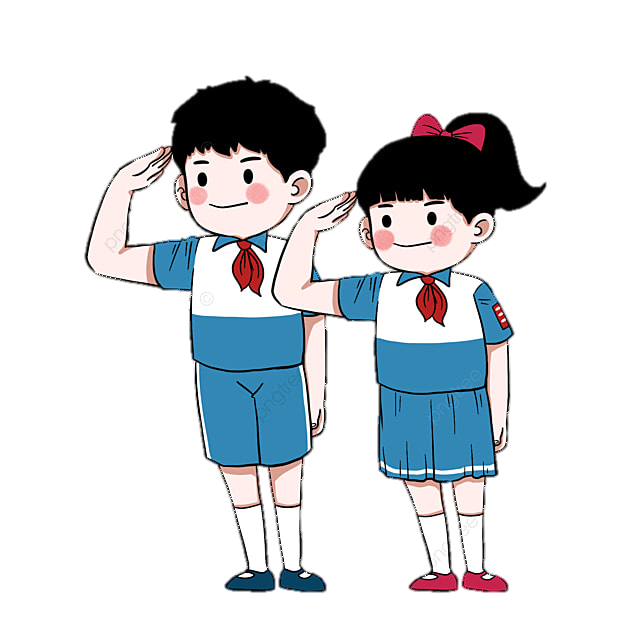 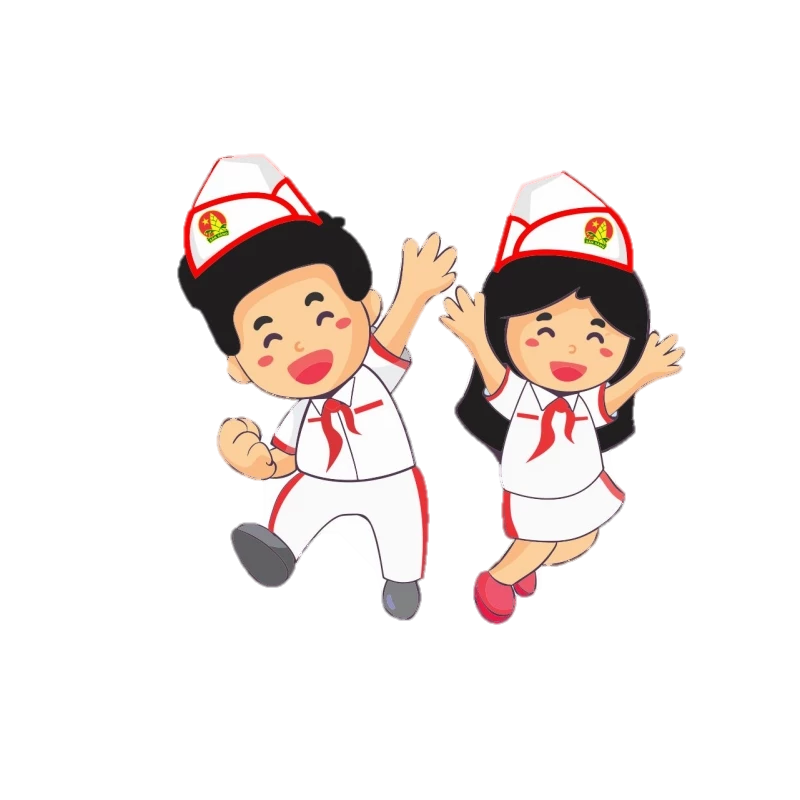 3. Chia sẻ về việc bước đầu thực hiện kế hoạch phấn đấu trở thành đội viên
Hương Thảo – Zalo 0972115126
Em đã lập kế hoạch cá nhân như thế nào? Người thân có góp ý gì cho bản kế hoạch ấy không?
Em đã bắt đầu thực hiện kế hoạch ấy chưa? Có gặp khó khăn gì không?
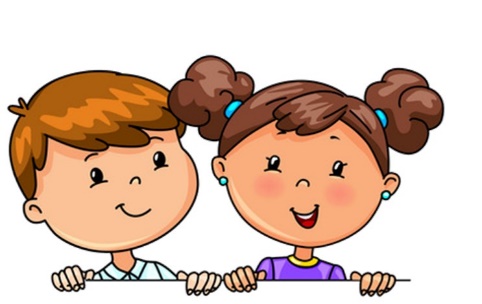 Em có nghĩ là em sẽ tiếp tục thực hiện và thực hiện được các việc trong kế hoạch?
Chia sẻ 
cặp đôi
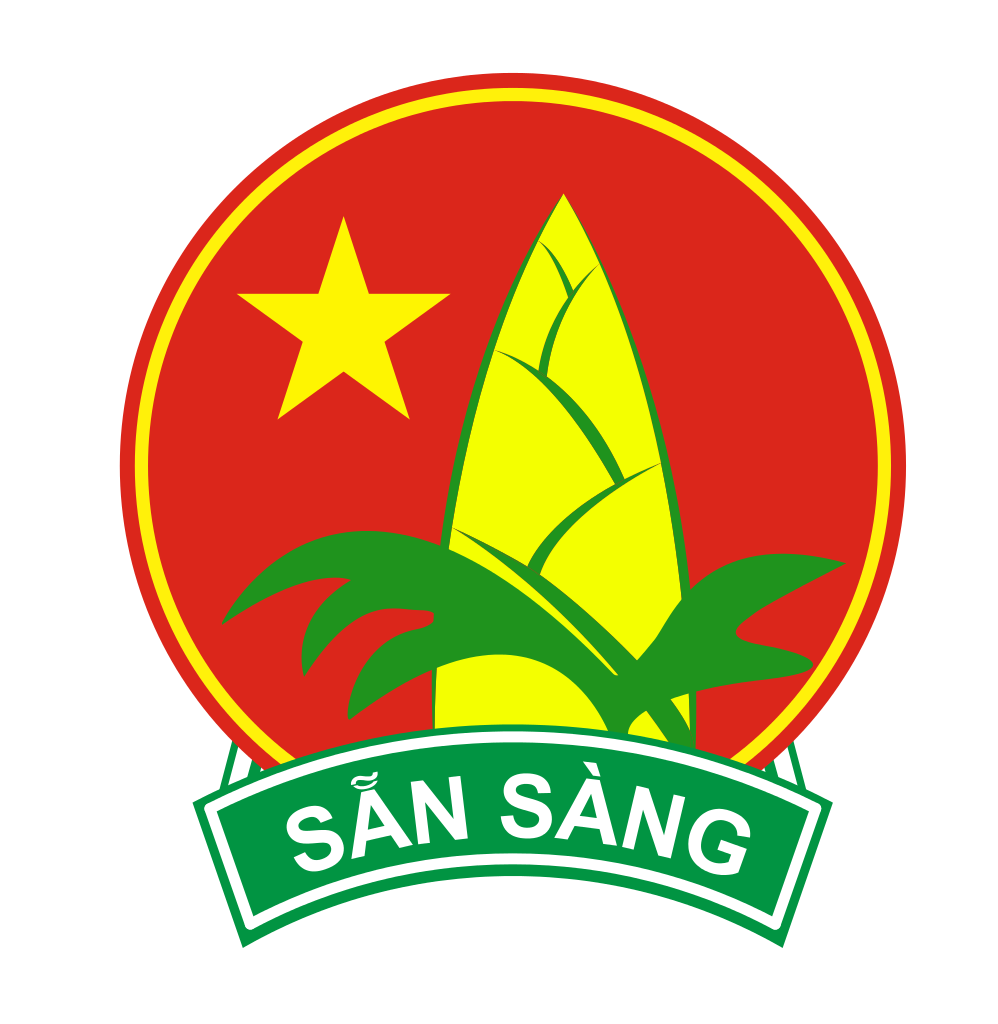 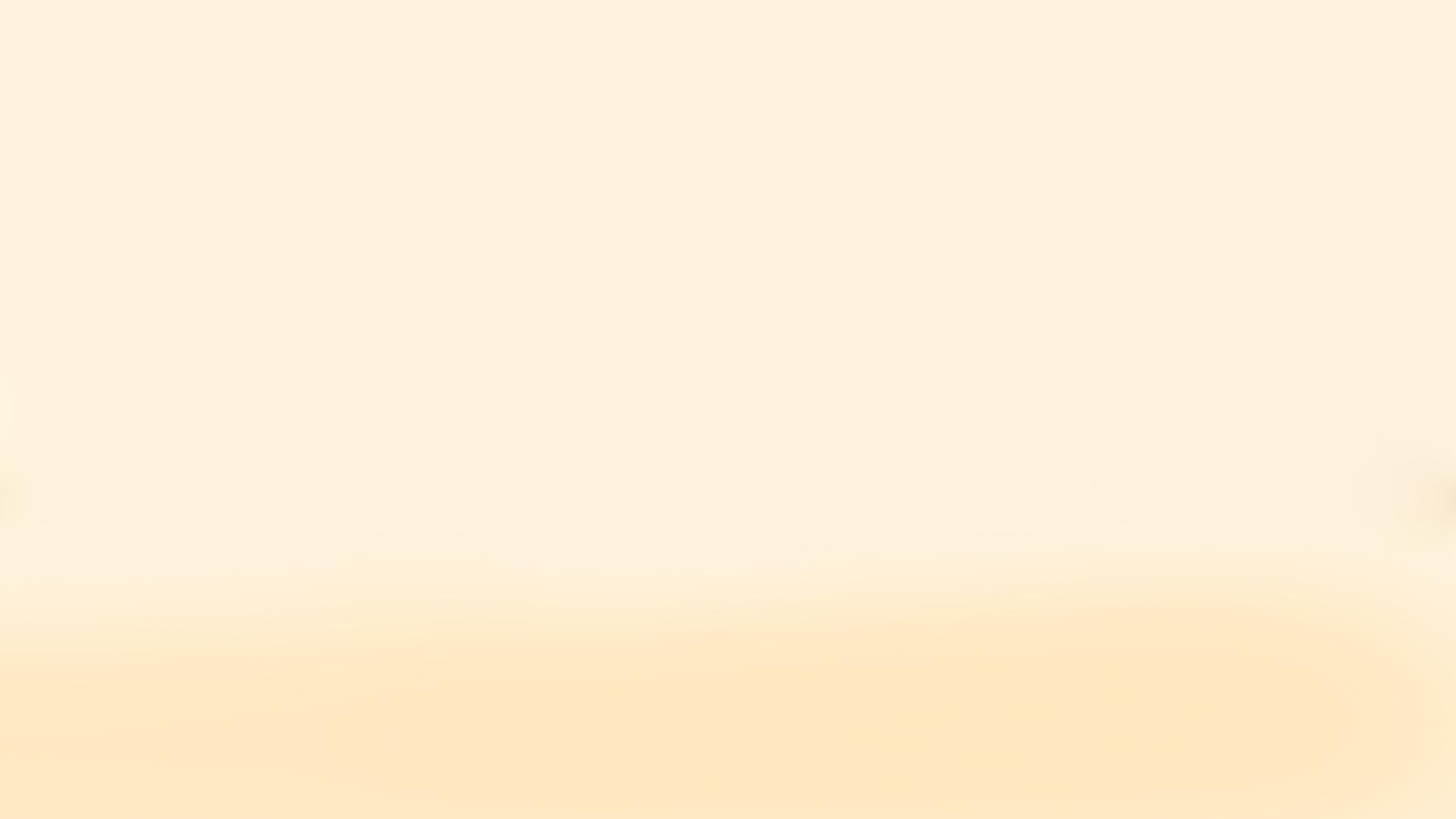 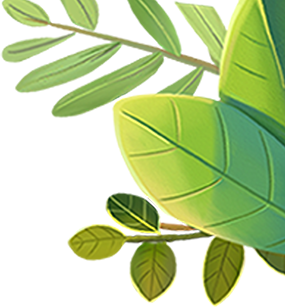 4. Tham gia hoạt động để cảm          nhận niềm tự hào về đội
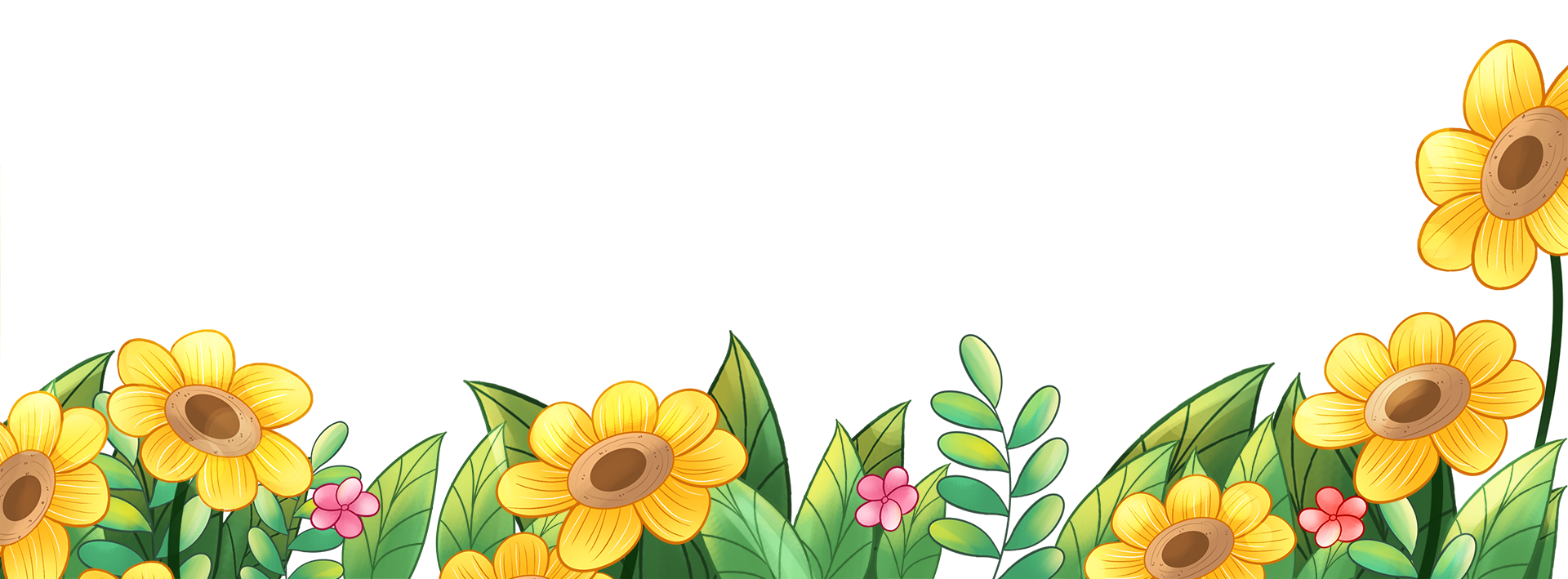 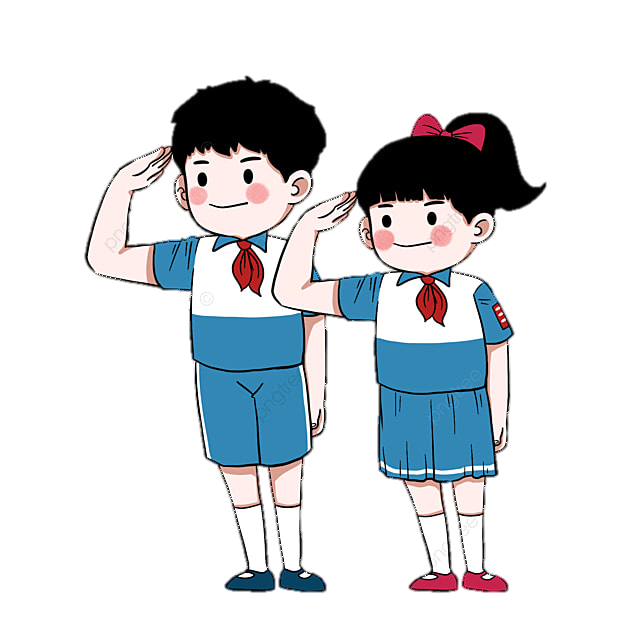 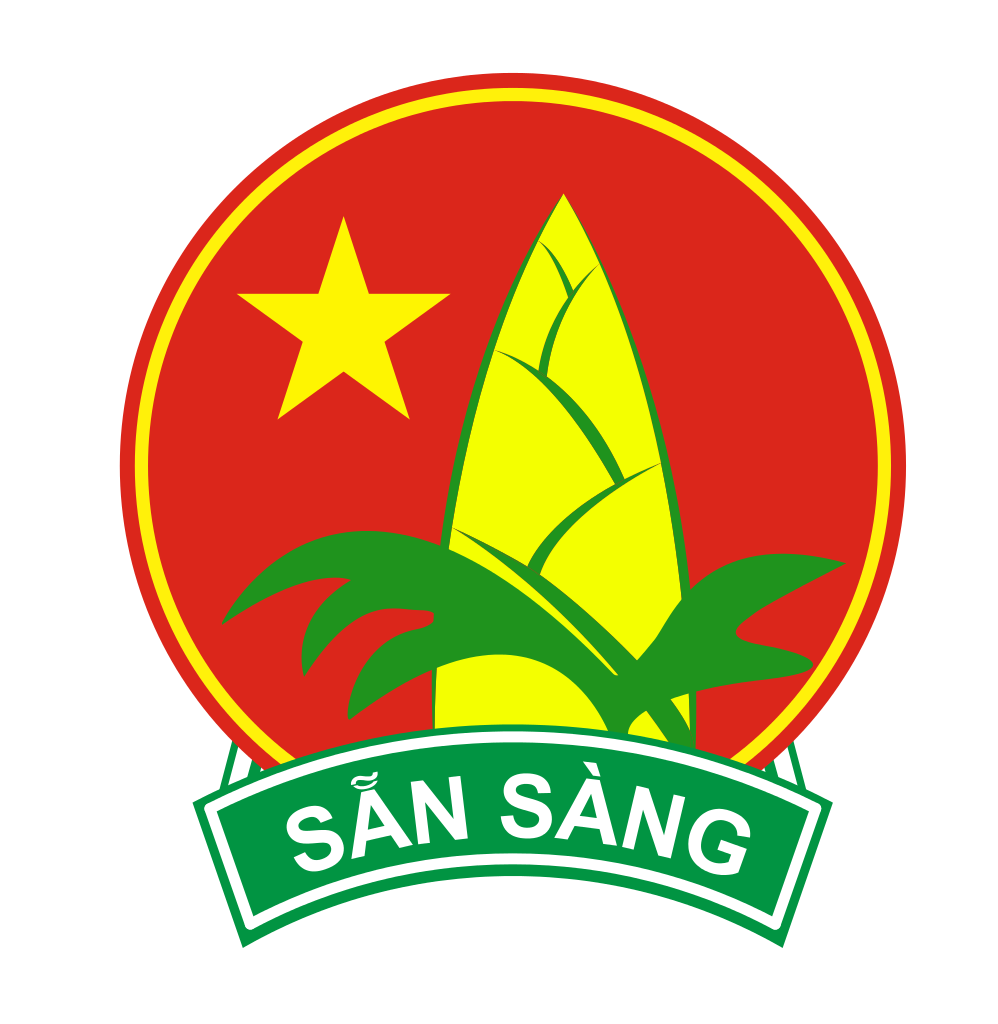 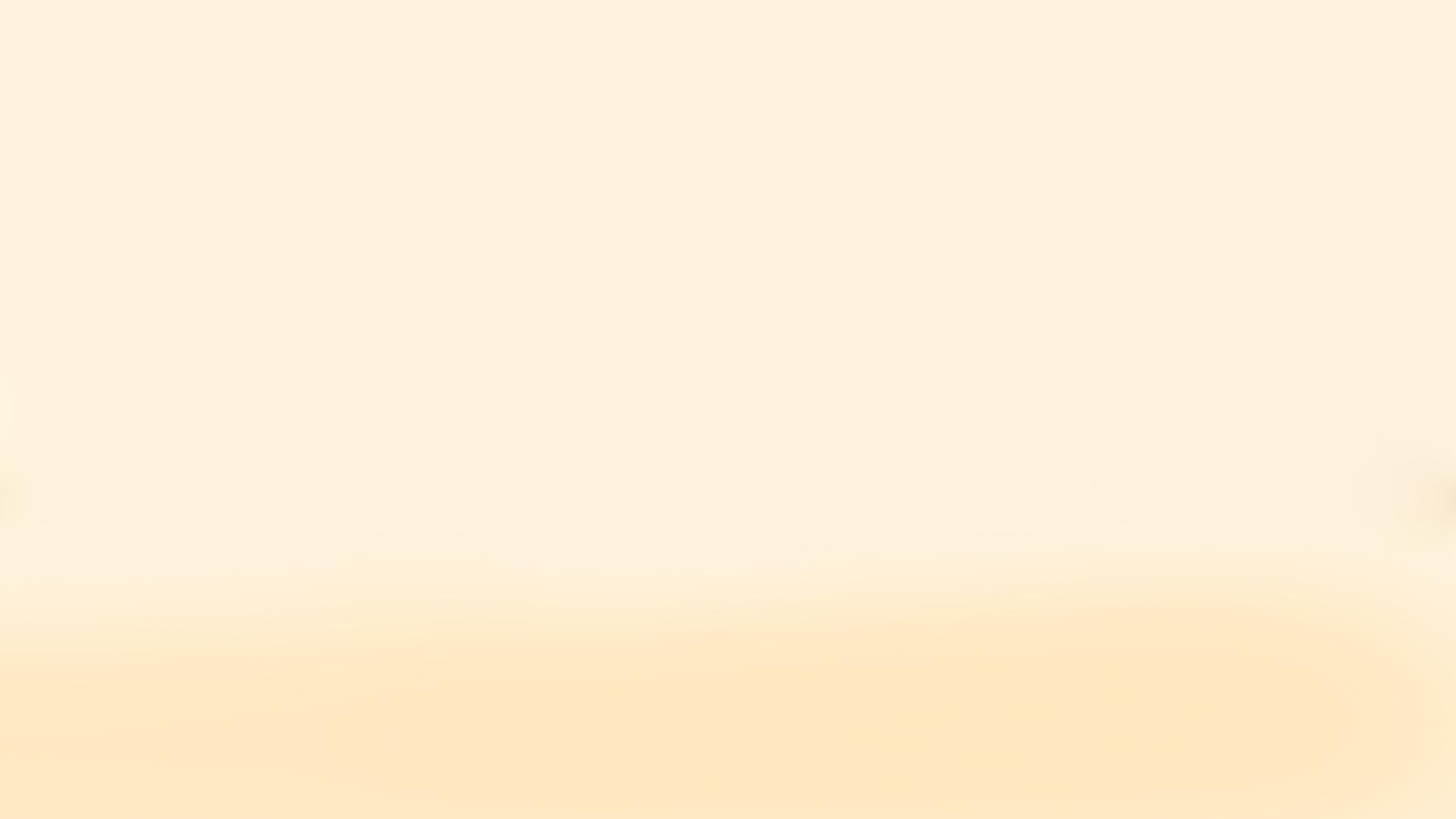 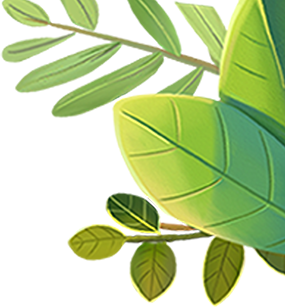 Cách điểm danh và cách chào 
theo nghi thức Đội
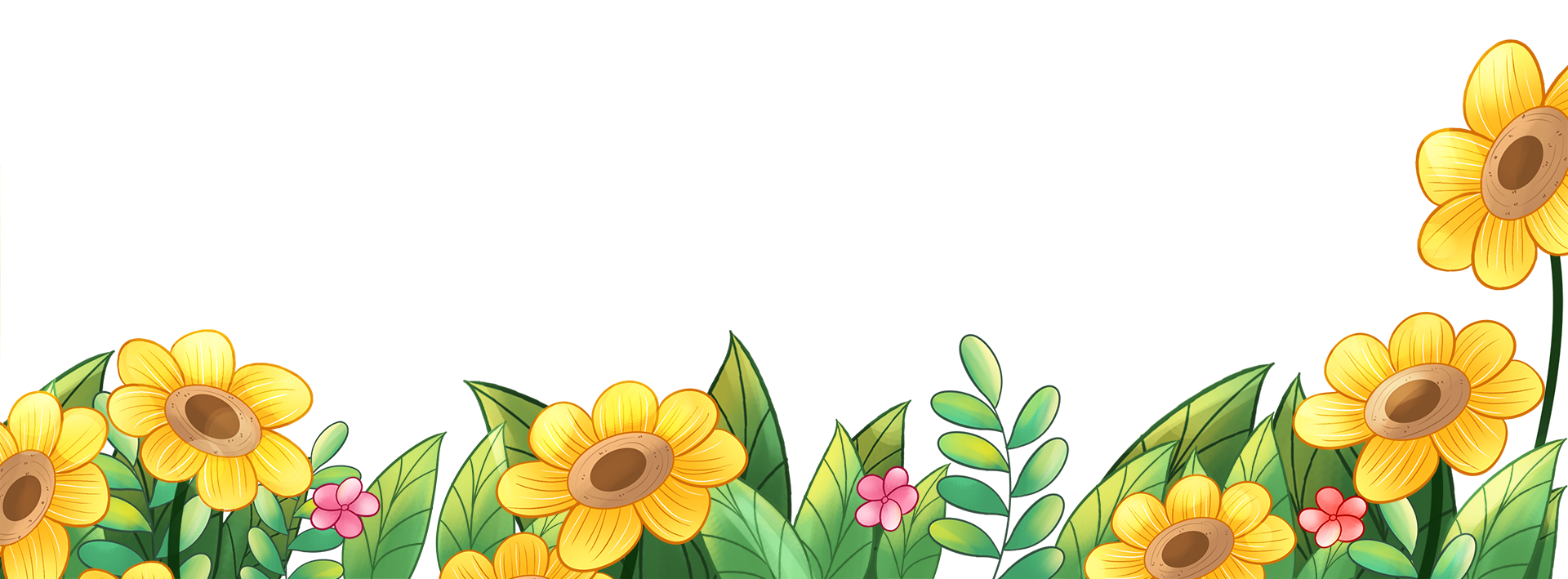 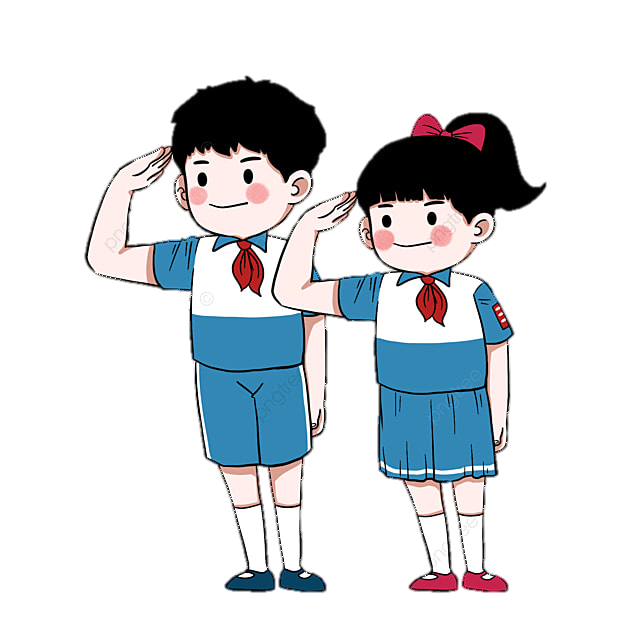 Lá cờ Đội
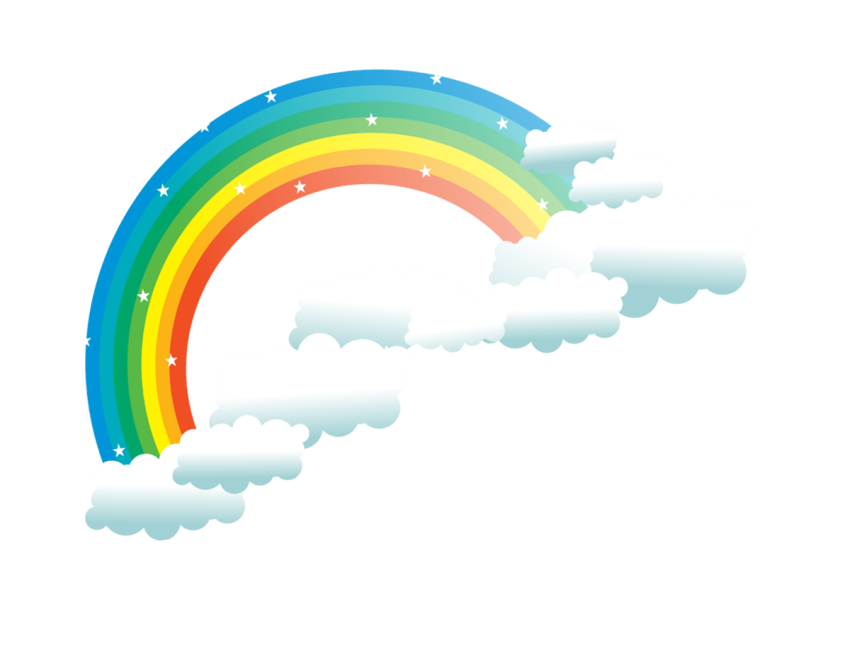 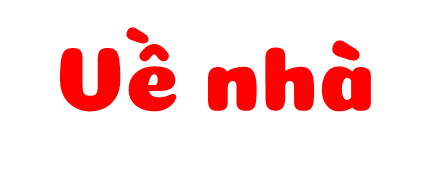 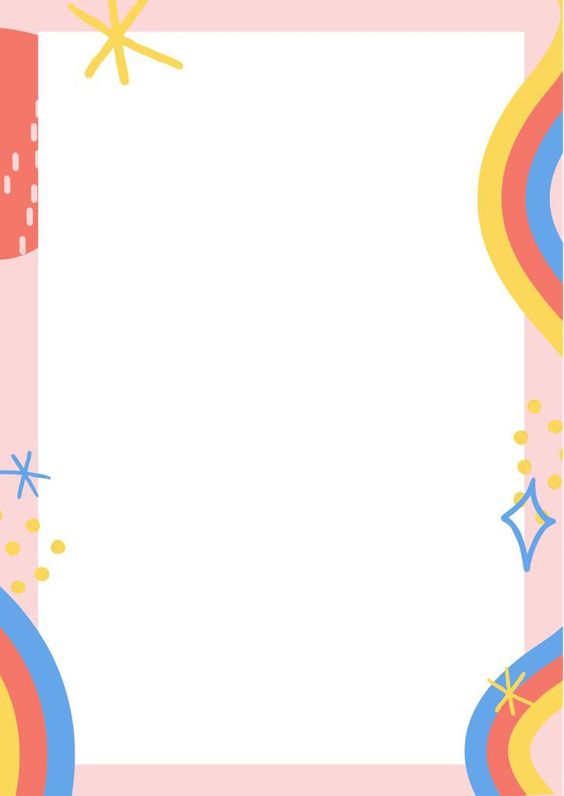 Tìm hiểu về Năm điều Bác Hồ dạy thiếu niên, nhi đồng.
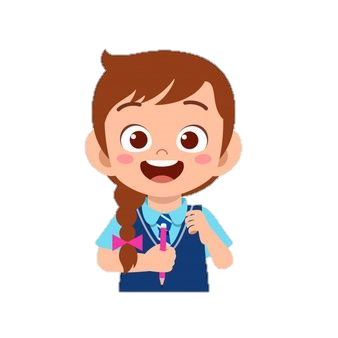 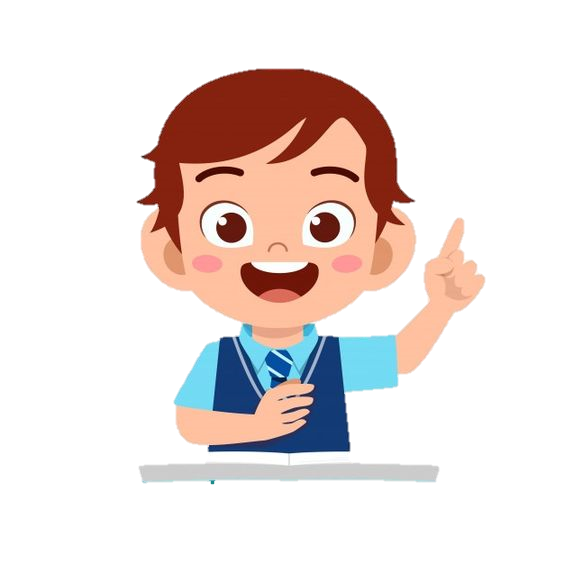 Tiếp tục thực hiện kế hoạch rèn luyện và phấn đấu trở thành đội viên.
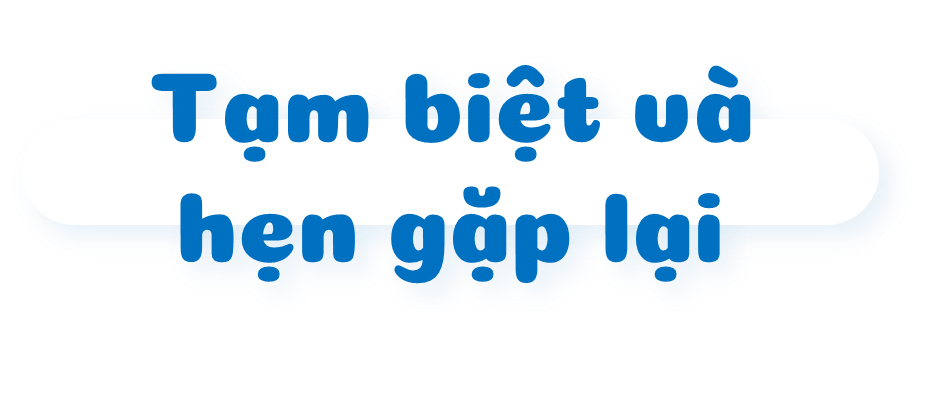 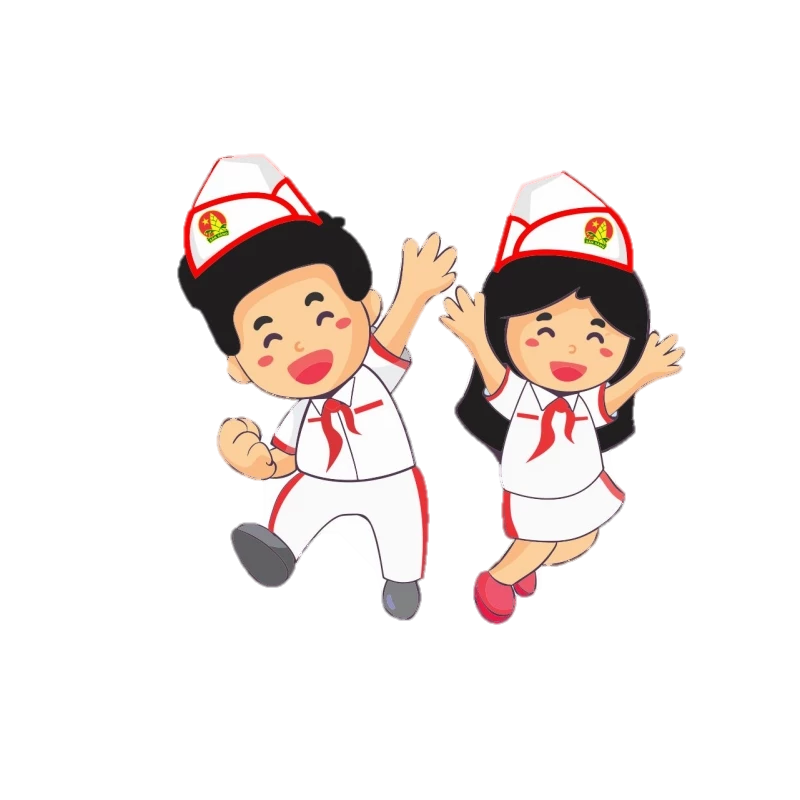 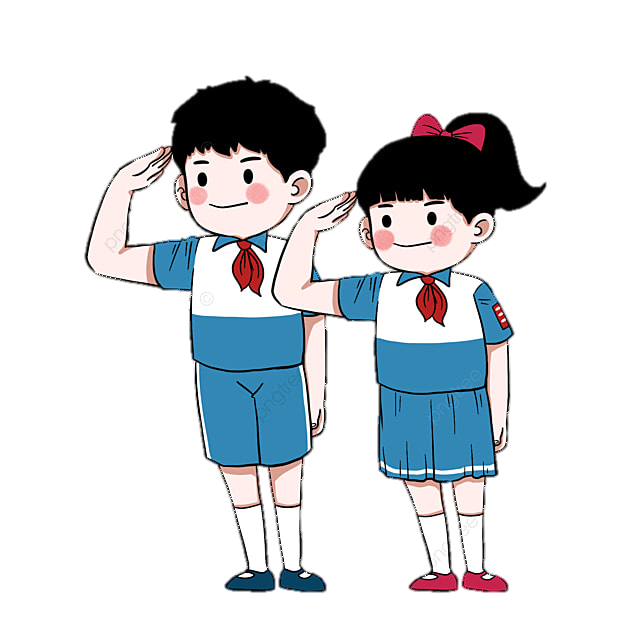